A Universal Design for the Classic Teaching Lectern
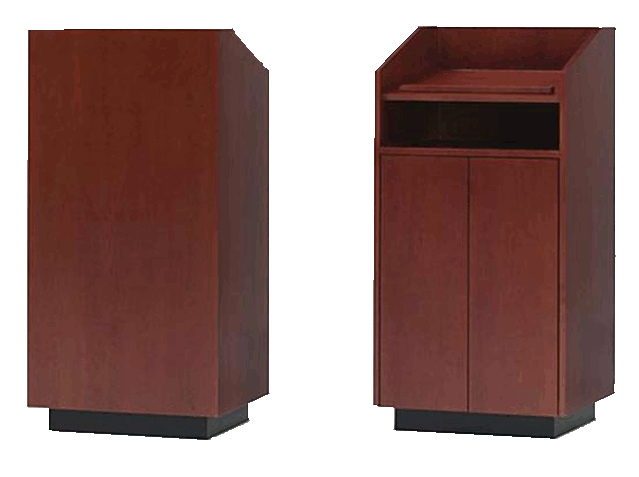 Robin Schwartz     •     Kevin Clark     •     Eric Neisen     •     Adam Yoder
1
Team Members
Adam Yoder
	Sponsor Liaison
	Proposal Coordinator

Eric Neisen
	Secretary/Historian
	Website Coordinator

Kevin Clark
	Budget Lead
	CAD Lead

Robin Schwartz
	Scheduling Lead
	Faculty/Technical  Advisor  Liaison
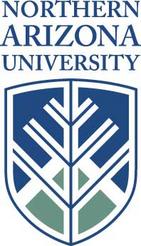 2
Eric Neisen
Acknowledgements
The design team would like to thank:

Steelcase Inc. for their generous financial support that made this project possible

Byrne Electrical for the donation of their AxilTM-Z product





Clinton Baker, Systems Administrator Sr., NAU Engineering IT
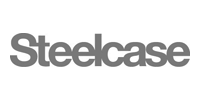 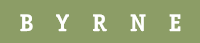 3
Eric Neisen
Client Description: Steelcase Inc.
Largest furniture manufacturer in US








Contacts: Steelcase Workplace Consultants
Alejandro Rengifo
Matt Beals

2011 revenue of approximately $2.4 billion with nearly 10,000 employees
–Steelcase.com

Target market  higher education professors
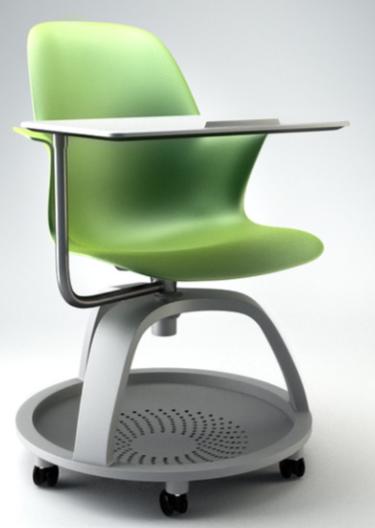 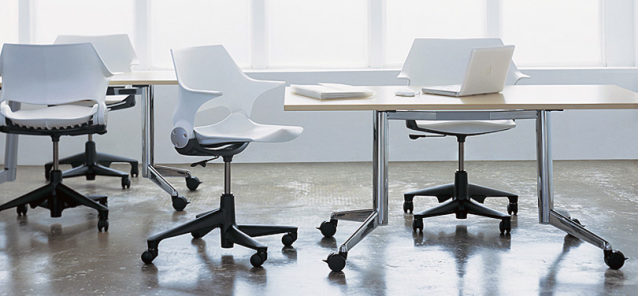 4
Eric Neisen
Project Definition
Design a marketable lectern, that is:

easily accessible by anyone, with or without a disability
supportive of a wide variety of teaching styles
designed through a user-driven design lifecycle
concept
refine
user testing
5
Eric Neisen
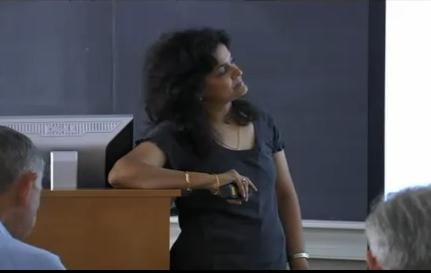 What is a lectern??

A structure or device which… 

 (1) provides access to current teaching technologies 
(2) allows control of classroom media
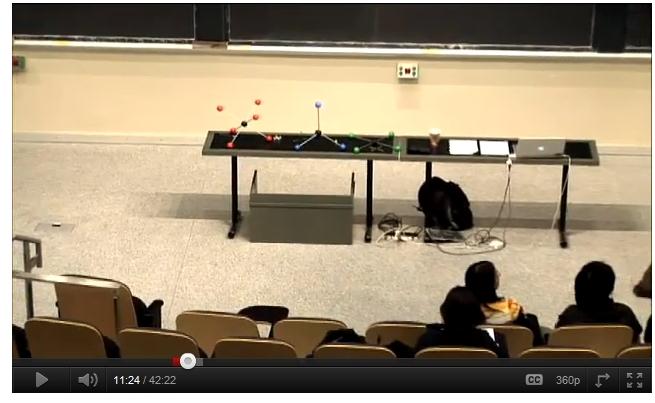 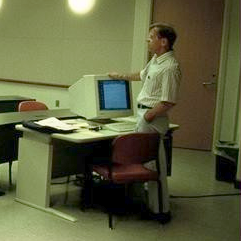 Source: youtube.com\education
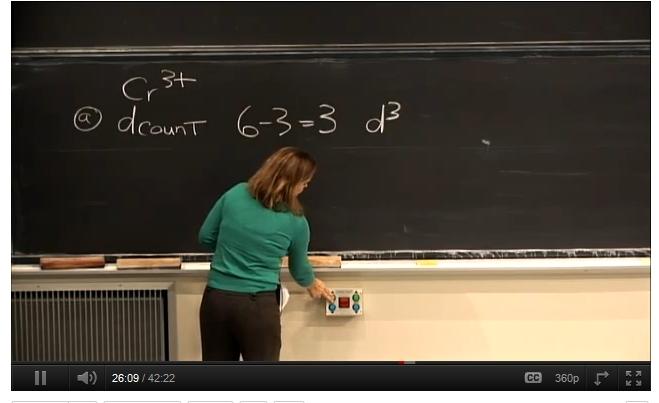 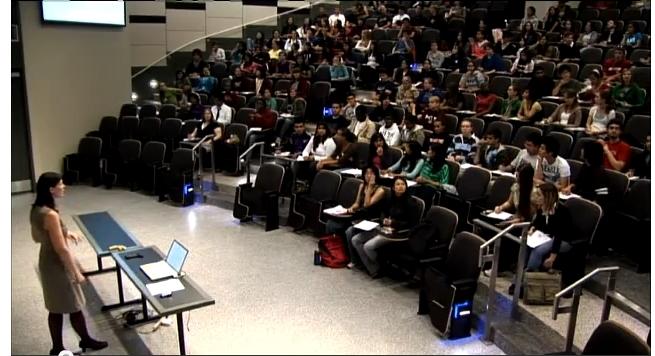 6
Robin Schwartz
Project Motivation
Typical lecterns and podiums are not accessible by users with disabilities

SOLUTION   →  Universal Design
“Universal design is an approach to design that incorporates products as well as building features which, to the greatest extent feasible, can be used by everyone.”
-Ron Mace, founder of universal design

“An estimated 54 million individuals within the US alone have some type of limitation.”
-Source: Survey of Income and Program Participation (SIPP)
7
Robin Schwartz
Specifications
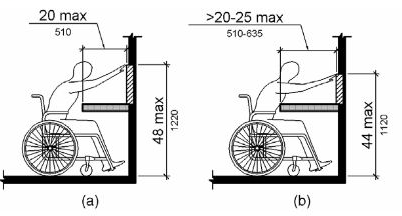 Obstructed High Forward Reach
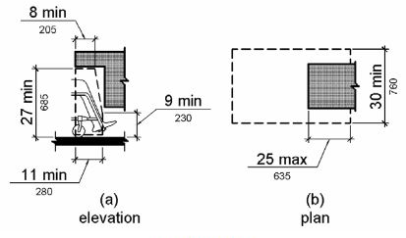 Knee Clearance
image source: 2010 ADA Standards
8
Robin Schwartz
State of the Art Research
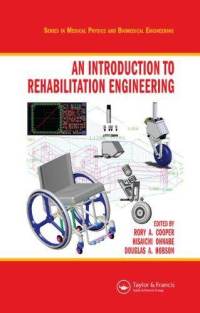 [1] Knowledge Bases
Steelcase and general furniture design
General universal design
ADA and disability
Furniture manufacturing

[2] User Input
Instructors
Facilities staff
Disabled users
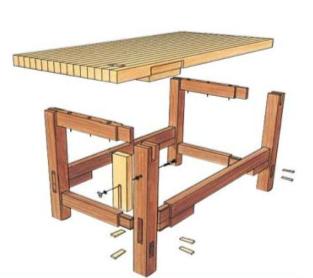 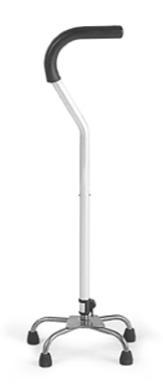 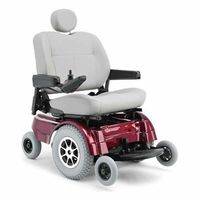 9
Robin Schwartz
Image source: TheScooterStore.com
Fall 2011 Research:Professor Interviews
A majority of users…
Prefer standing (“Sitting does not engage students…”)
Enjoy the freedom to move around the room
Want easy electronic connectivity
Need a dedicated room PC

A substantial amount…
Want all room controls integrated
Want less complexity
Use doc cams, when available
Complained of having to “click slides”

A few…
Sit frequently during lecture
10
Kevin Clark
Design Selection
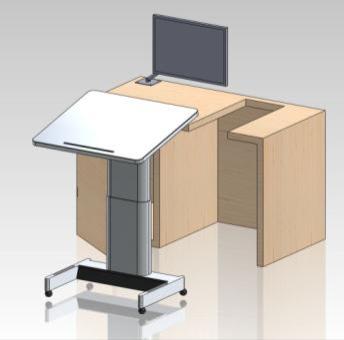 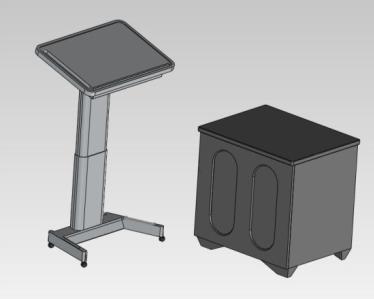 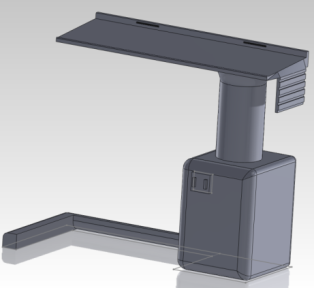 Concept 1: Rotary Lectern
Concept 3: Two-Part Lectern
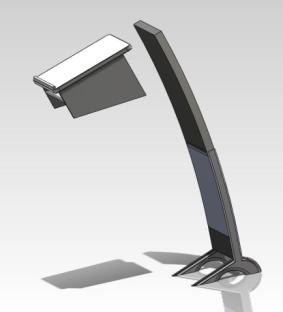 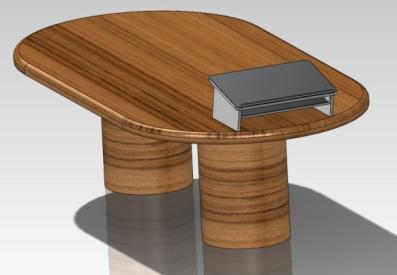 Two-part concept selected by Steelcase. Inc
Concept 2: Modular Lectern
11
Kevin Clark
Spring User-Testing
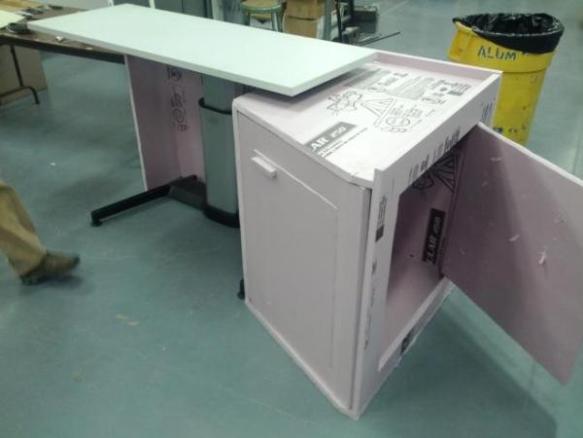 Reached 53 instructors from various specialties at Northern Arizona University

Suggestions for improvement
Base cabinet and lectern surface were too large
Surface must be tilt adjustable

Positive Feedback
Ease of wheelchair access
Height adjustment mechanism
Wireless freedom

Conflicting Feedback
Necessity of sidewall
Monitor placement
Power source
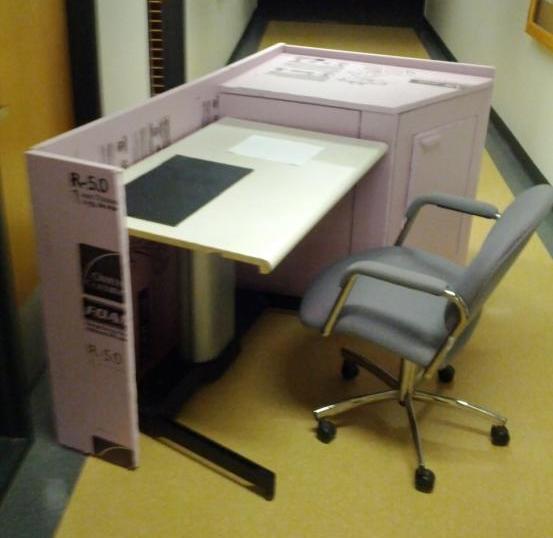 12
Kevin Clark
Application of User-Test Results
Wanted more freedom to move around the room
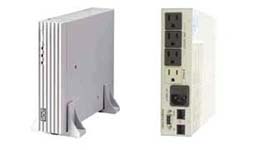 Attach casters, and reduce overall weight
surface of the foam prototype was excessively large
Use an open textbook and piece of 
8.5 x 11” paper to size final surface
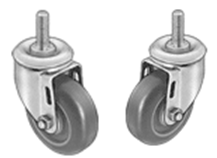 vertical computer monitors are a barrier between teacher and students
Inlay a monitor into the surface, which can be written upon, or tilted upwards
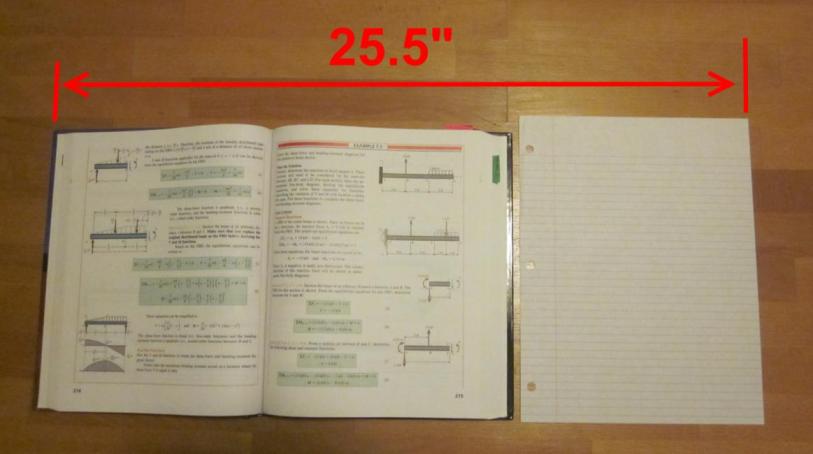 Powercom UPS
angled surfaces are more comfortable to use
Design a mechanism that allows entire surface to tilt
Specify an uninterrupted power supply, which can run on battery power, or be bypassed with outlet power
conflicting  preferences on type of power source for the lectern
13
Kevin Clark
Design Lifecycle
January 2012
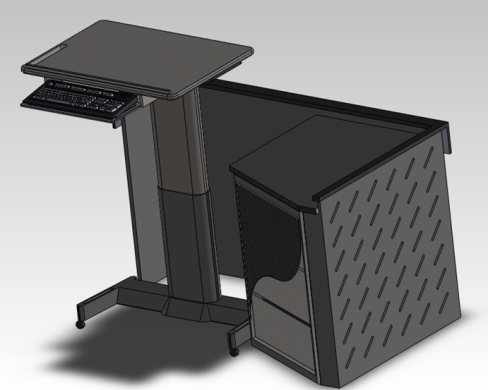 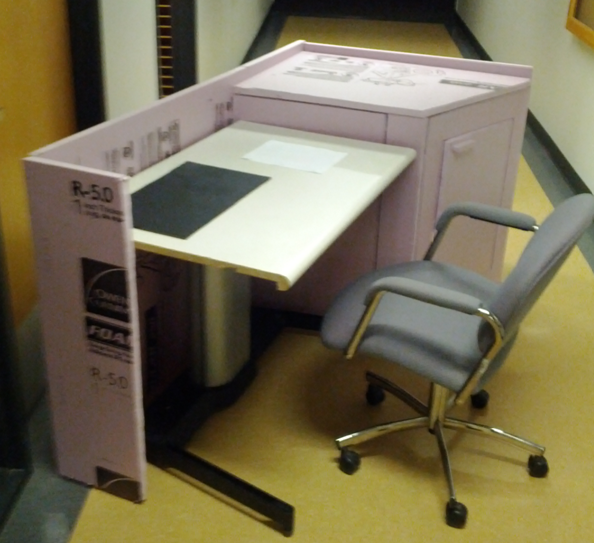 February 2012
Refined chosen concept
Prototype for user testing
April 2012
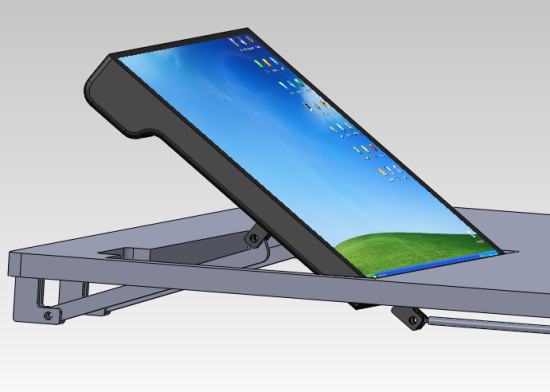 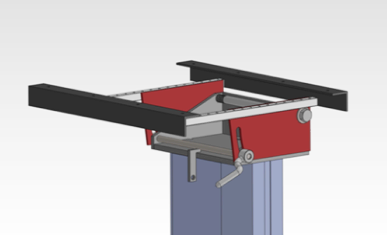 March 2012
Adjustable mount for inlayed monitor
Surface tilt mechanism
14
Kevin Clark
[1] Mobile lectern
Final Product
[2] Stationary base
[3] Together
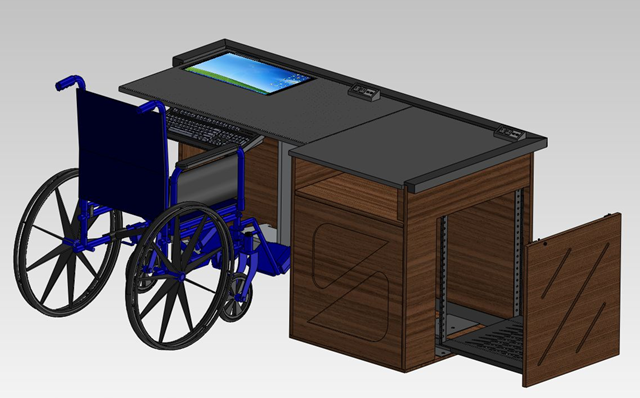 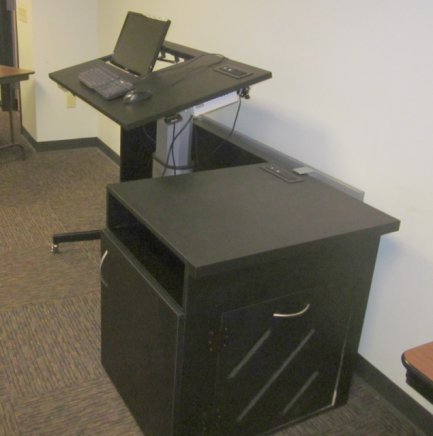 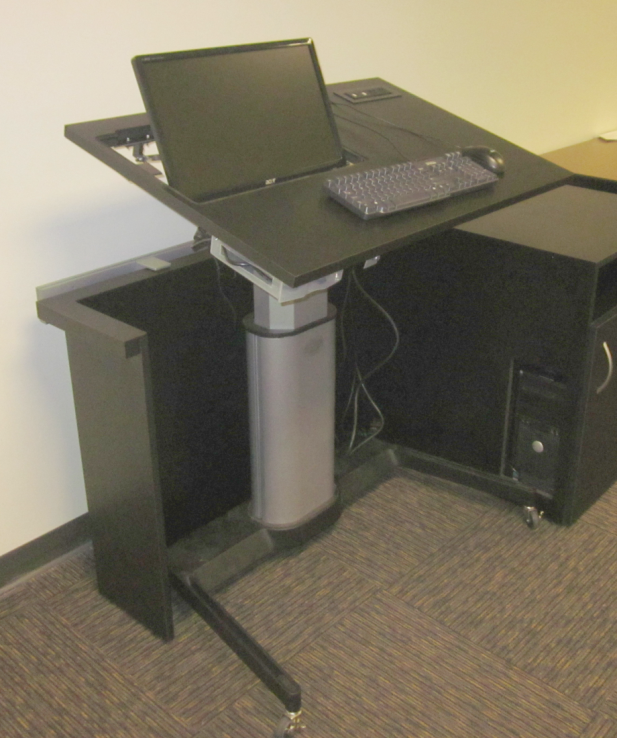 Together

compliant with 2010 ADA standards

60” work surface, with desk seating

laptop/tablet connectivity

Spill-proof outlets (Byrne Electrical)
Stationary base

ventilated AV housing

doc cam storage

slide-out AV rack, accessible through side (IT use) 

access to PC tower

customizable SotoTM Rail
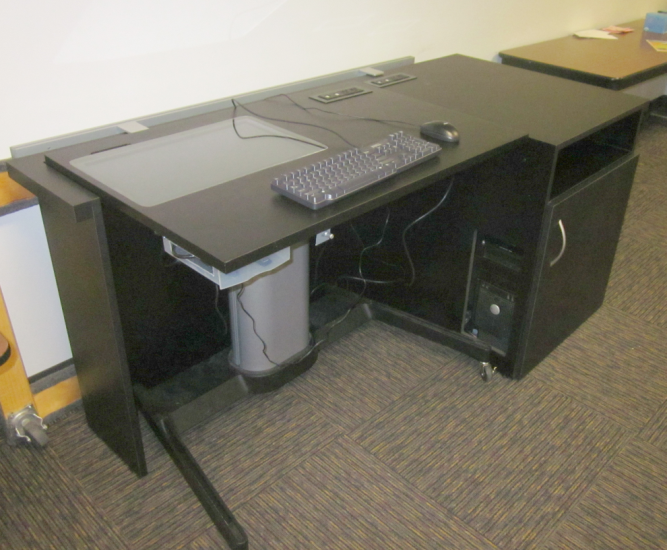 Mobile lectern

spring-assisted, height and tilt adjustability

completely wireless
12 hours battery power

inlayed, adjustable computer screen
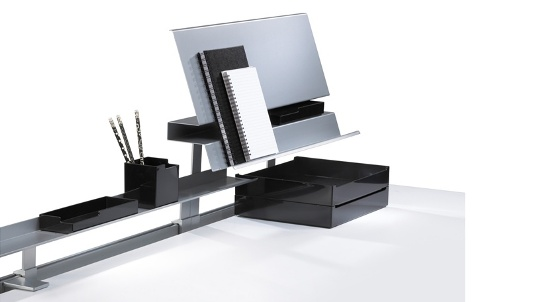 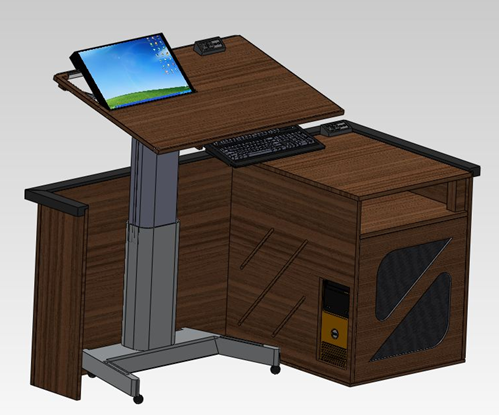 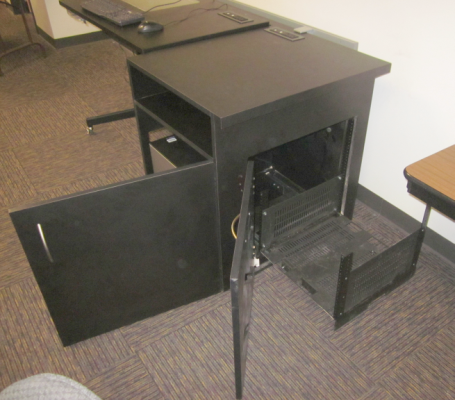 15
Adam Yoder
Final ProductBill of Materials
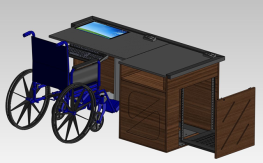 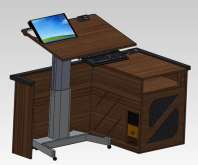 16
Adam Yoder
Budget Details
17
Adam Yoder
Project Schedule:Progression
Phase 1: Background research and concepts
October 1st , 2011 – January 16th , 2012

Phase 2: Form and function
January 16th - February 14th
Completed CAD assembly

Phase 3: Seating & wheelchair accommodation
February 14th - February 26th 

Phase 4: Modularization and adjustability
February 19th – March 8th
Included user testing with Prototype 1

Phase 5: Technology integration
March 8th – March 23rd 

Phase 6: Wire, utility, and peripheral management
March 21st – April 6th

Phase 7: Manufacturing refinement
April 3rd  – April 20th 
Culminated with Prototype 2 completion
18
Adam Yoder
Project Schedule:Manpower Estimates
* Totals of each row are sums between 4 group members
19
Adam Yoder
Final Deliverables
To client: Steelcase, Inc.

Final, to-scale prototype
April 27th

Design report
May 4th
Manufacturing specs
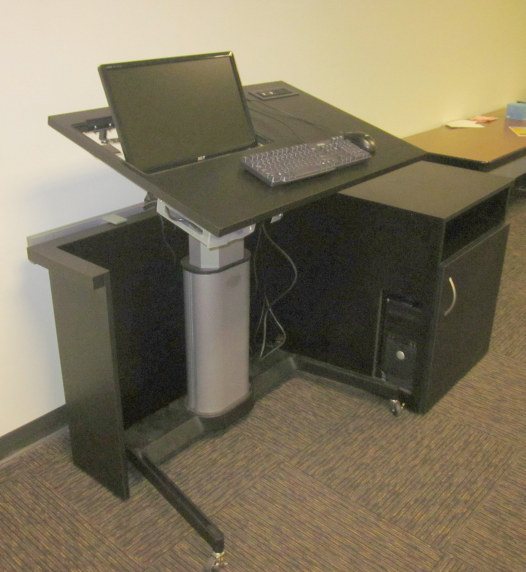 20
Adam Yoder
Conclusions
The project goal was met
Design a lectern that is easily accessible by anyone, with or without a disability

Design changes were driven by actionable user requests

Product is unique in the current market due to:
Compliance with 2010 ADA standards
Height & tilt adjustability

Final prototype is fully specified and documented for manufacturing
21
Eric Neisen
Questions ?
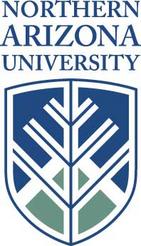 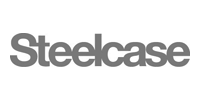 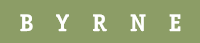 22